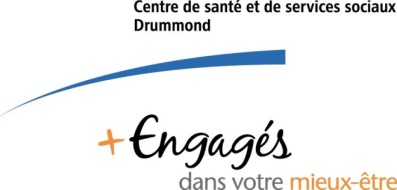 Performance et amélioration continue
Dites-moi…Quels sont les motifs qui vous poussent à faire cette démarche?
Ludovick Valéra, ing., M. Sc. A.
Conseiller à la performance 
CSSS Drummond
Une approche d’amélioration continue pour améliorer la performance
$$$
Environnement de travail sain et sécuritaire
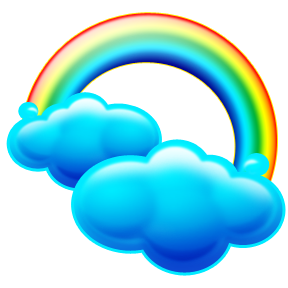 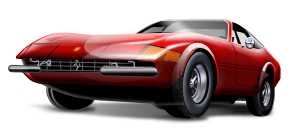 On est d’accord !
[Speaker Notes: Dans l’industrie la performance se calcul beaucoup en termes de profits et du client satisfait. Elle dépend essentiellement de la qualité, des couts et des délais. Et ces critères dépendent aussi de l’environnement de travail et de la sécurité. La recette est assez simple
En santé mentale c’est la même chose. Si on fait plus de qualité, on diminue les coûts et qu’on réduit les délais… L’usager ou le patient est satisfait et le gouvernement fait des économies.
Il faut contextualiser les concepts un peu…]
Je me présente
Formation d’ingénieur industriel
Baccalauréat et maîtrise
Étudiant au doctorat en ingénierie
La performance du système de santé (Lean)

Conseiller à la performance au CSSS Drummond
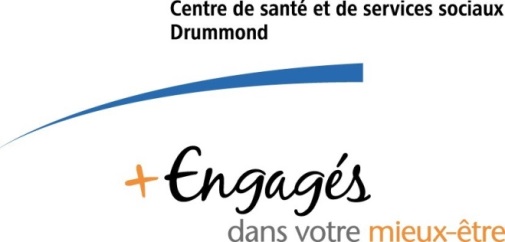 [Speaker Notes: Ingénieur industriel c’est quoi?....
Mon rôle c’est quoi?
Mon entrée dans la santé a débuté avec l’introduction du Lean, les projets Lean et les bureaux de projets/performance. Cette route m’a mené à la fin de ma course qui est la planification des actions d’améliorations de la performance et le déploiement stratégique.]
Ce que je fais
Je pense…
Tracer la ligne de la planification stratégique jusqu’à la réalisation d’actions d’amélioration de la performance
Je travaille.
Un service au service des autres services
Officiellement en soutien aux projets organisationnels de mon établissement
Soutien à toute émergence pouvant contribuer à l’amélioration de la performance
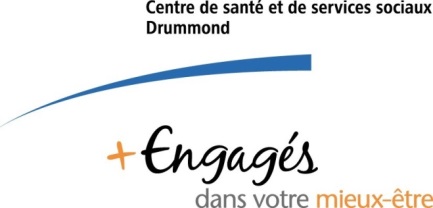 [Speaker Notes: Je en suis pas exactement un chercheur dans l’âme, ni une quelconque forme de clinicien ou de pendant clinique.]
Commençons par
Définir la performance en santé et en services sociaux


Définir l’amélioration continue
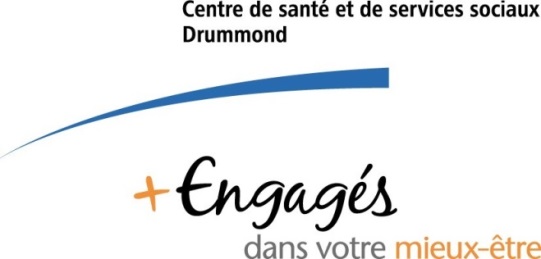 [Speaker Notes: Le questionnement est le suivant. Pourquoi vouloir se lancer dans une approche d’amélioration continue et de recherche de performance?
Bonne question. Sans tomber dans les clichés, la promotion à outrance et en me sortant de mes paradigmes. J’essaie d’apporter une réflexion plus critique sur le sujet.]
La performance en santé
Qualité
Les dimensions de la performance
Mentionnées
Occasionnellement
Mentionnées
Fréquemment
Quantité de ressources
Adaptation
Efficience
Coûts
Processus
RH
Compétences
Accessibilité
Équité
Efficacité
Gouvernance
Continuité
Qualité des données
Valeurs
Sécurité
[Speaker Notes: À partir de différents modèles dans la littérature qui aborde la performance en santé.
On remarque la fréquence dans les textes.
Au Québec on a certain points qui reviennent plus. C’est ce qui conditionne nos différentes définition de la performance.
Le thème de la qualité. Souvent au même niveau que la performance. Son sens varie.
On constate une variété du vocabulaire
Comment construisez-vous votre définition de la performance?]
Définir la performance en santé
Se décrit par des dimensions (thèmes)
Un équilibre dynamique entre les dimensions
Un état à un moment donné 
État qui évolue dans le temps
On s’attends à ce que ça s’évalue (indicateurs, comparaisons possibles)
Relatif aux attentes des clients (internes et externes)

Il y a des nuances à apporter avec : être performant, améliorer la performance, etc.
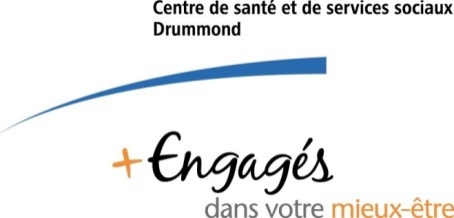 [Speaker Notes: Il n’y a pas vraiment de définition de ce qu’est la performance en soit. Je parle de la définition de la définition. Voici une réflexion en cours sur le sujet.

Intuitivement comment décrivez-vous la performance.
C’est le reflet des attentes de différentes personnes.

Il faut donner un sens à l’amélioration continue. Il faut que les gens arrivent à se faire leur propre raison, parce qu’il y en a plein de raisons.]
C’est quoi la performance en santé?
Ça peut prendre plusieurs formes
Elle peut se définir selon plusieurs échelles : organisation, programme-service, opérationnel, etc.

C’est une façon de répondre à la question: Faisons-nous du bon travail?
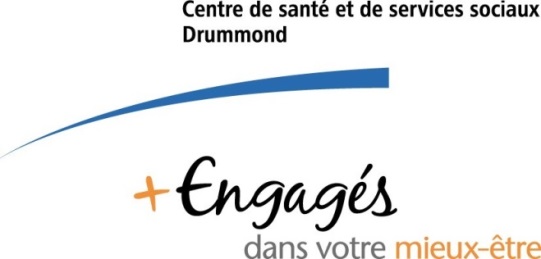 [Speaker Notes: Ça sert à quoi tout ça? Sans le concept de performance comment savoir si ce que l’on fait est bien?]
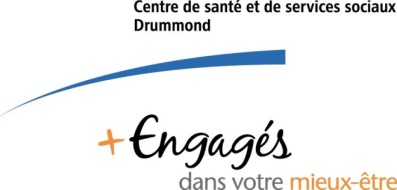 Être performant
Comment savoir si l’on fait du bon travail sans le concept de performance?
Est-ce que ce point de vue est unanime?
Est-il discutable?
Est-il clair pour tous?
La performance est un point de référence. Une visée vers laquelle se diriger.
C’est un préalable pour l’amélioration continue
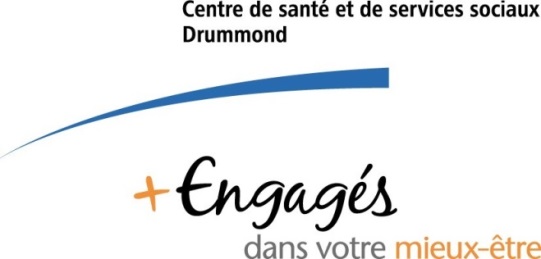 [Speaker Notes: C’est quoi être performant en santé mentale? Y a-t-il des éléments particulier à distinguer? Donc, jusqu’à présent on démontre que l’amélioration continue a besoin d’un préalable. Une mise en contexte qui lui indique les finalités à atteindre qui prend en considération les préoccupations de tous ceux impliqués parce qu’elle touche dans ses actions.]
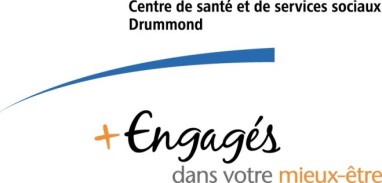 L’amélioration continue
Les principes derrière l’amélioration continue:
On cherche continuellement à faire mieux.
On n’est jamais parfait, mais on sait parfaitement que ce sera mieux qu’avant.
Une boucle sans fin avec une intensité qui varie.
Elle se base sur plusieurs philosophies comme le Lean, le système Toyota, le 6-sigma, etc.
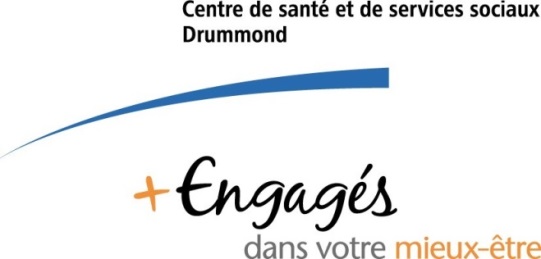 [Speaker Notes: C’est un moyen, un moyen d’améliorer la performance. Faut-il savoir ce qu’est la performance?
La distinction entre les écoles mentionnées relève plus du besoin de les expliquer ou de les discriminer que du besoin de les mettre en application.
Quand on les utilises, ce n’est pas nécessairement utile de faire cette distinction. En AC on pige dans tout. Le principe est le même, mieux utiliser son temps, pour le client et favoriser des démarches structurées et participatives.]
Simplement, l’amélioration continue
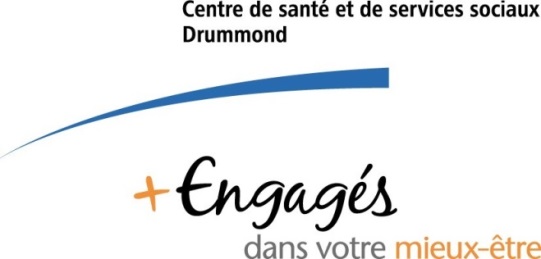 [Speaker Notes: On cherche à faire quoi?]
VA et NVA
On maximise la valeur ajoutée et éliminant la non-valeur ajoutée.
VA = Ce que le patient/usager veut, activité essentielle qui contribue directement à améliorer sa condition. (ex : le temps avec le patient)
NVA= Tout le reste, toute activité non essentielle qu’elle soit obligatoire ou non. (ex. : formulaires, demandes de services, etc.)
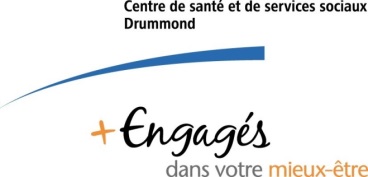 [Speaker Notes: Attention à ce qui est obligatoire, mais non essentielle pour contribuer directement à l’amélioration de la condition du patient/client. 
On veut rediriger notre temps sur ce qui est essentiel et éliminer le reste.
Qu’est-ce que dérange avec ça? Les scores faibles, la variabilité du concept, la confrontation avec les processus actuels, l’impression de renvoyer la balle.
Quelle est votre relation avec la VA/NVA?
Pourquoi se pencher vers la VA/NVA par exemple? Par défaut…Avez-vous mieux? Sinon, c’est un moyen d’analyser un processus pour réfléchir sur des moyens de redistribuer le temps des gens. On ne court pas plus vite. On se re tourne pas tout de suite vers l’ajout de ressources en courant le risque que nous ayons juste plus de monde qui font de la NVA. 
Comme avoir plus de hamster dans la roue. Ils font tous du sur place.]
L’élimination des gaspillages
Pascal Forget, notes de cours, UQTR
[Speaker Notes: La chasse au gaspillage. Pourquoi éliminer les gaspillages? Pour satisfaire le patient, pour se libérer du temps et l’investir ailleurs.
Gaspillages pour faire quoi. Pour donner du détail à votre NVA. Pour orienter vos actions d’amélioration continue. Quand on tombe dans l’opérationnel l’a.c. et ses pendants offrent des outils des techniques qui vont répondre à ses éléments plus précis.
Ça veut dire quoi les gaspillages?
Défauts: Erreurs, non qualité, demande de service au mauvais service, une omission au dossier qui engendre une erreur, dossier incomplet qui empêche la progression fluide.
Sur production: en faire trop, continuer quand l’objectif du plan d’intervention par exemple est atteint.
Processus inapproprié: En faire plus que le client en demande, aller au devant des supposé problèmes. 
Phénomène de surqualité en soins et services: corde sensible, surtout au nom de la prévention.
Inventaires: liste d’attente c’est un inventaire de dossiers en attentes. Il y a un coût à gérer des inventaires, il faut répondre au personnes qui attendent.
Attente: Délais et attente, il y a une part de perception. 
Transport, mouvement: patient que pour les documents qui le concerne. Pensez au temps perdu en travaillant avec le papier.
Pourquoi travailler avec les gaspillages pour donner une idée de quoi faire en limitant les risques de créer pire par la bande.]
Les principaux outils
5S 
(Séparer-trier, Situer-ranger, Scintiller-nettoyer, Standardiser, Suivre-impliquer)
SMED 
(Single Minute Exchange of Die)
DMAIC, PDCA
Événement Kaizen, kaizen-blitz, Rapid Improvement Event
Cartographie
Kanban
Théorie des contraintes (goulot)
Cellules de travail
Etc.
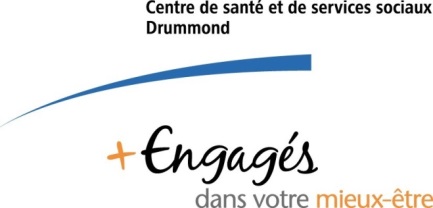 [Speaker Notes: C’est outils là cherche à contribuer à la création de valeur et à l’élimination des gaspillages. En avez-vous utilisé? Lesquels? Ça marche?
Plusieurs types d’activités qui n’ont pas toutes à être abordées comme des projets.
Pourquoi ces outils là. Parce que certains se font dans un contexte plus restreint lorsque les attentes sont plus modérées. Il s’introduisent plus facilement dans le quotidien.]
Et encore…
Pascal Forget, notes de cours, UQTR
Démarche d’amélioration continue et recherche de la performance
Complémentarité entre les deux
La performance aide à déterminer la finalité, l’idéal à rechercher (équilibre entre patients, personnels, MSSS, etc.)
L’amélioration continue est un moyen pour y contribuer par projet ou par action.
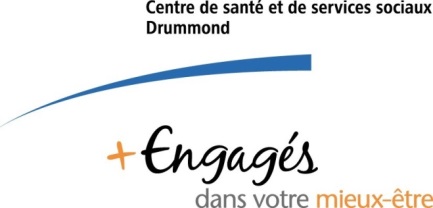 [Speaker Notes: La performance cache les préoccupations de plusieurs personnes.
A.C. propose des principes, des outils, des méthodes pour aider les gens à s’organiser. On est moins laissé à son intuition, à l’improvisation.
On se libère du temps qu’on peut réinvestir.
La performance aide à savoir où le réinvestir.]
Avez-vous remarqué?
Je n’ai pas directement parlé de santé mentale?
Est-ce que le contenu a un sens pour vous?
Est-ce applicable, utilisable?
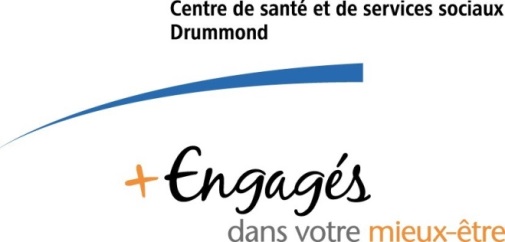 Pourquoi ?
Adopter une approche orienté sur la performance
Savoir à quelles préoccupations je réponds?
Savoir ce qui me fait dire que je fais du bon travail?
Savoir mesurer (clarifier, démontrer) l’impact de ce que je fais?
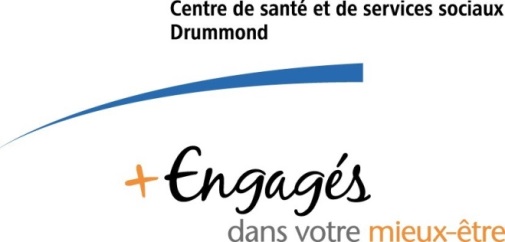 Pourquoi ?
Adopter une approche orienté sur l’amélioration continue
Pour s’adapter continuellement à un environnement qui change?
Pour concentrer mes efforts sur ce qui améliore la condition d’un patient/usager?
Pou profiter d’un coffre à outils existant?
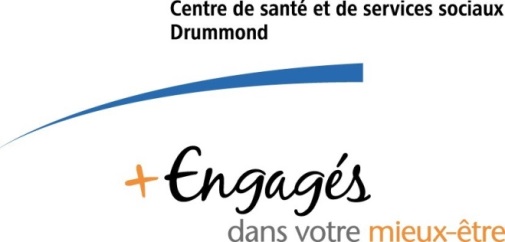 Des exemples d’application
Puisque j’y étais …
Impact de l’amélioration continue
Impact de la recherche de performance
Comparatif « avec ou sans »

Avec une équipe au CLSC 
Avec un guichet d’accès
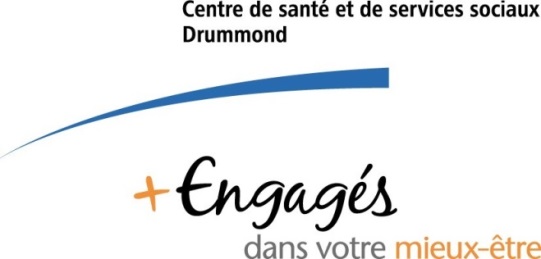 [Speaker Notes: Pas dans le but de me montrer indispensable.
Pour établir un comparatif genre « avec ou sans »
Je suis un représentant de l’ac et de la performance parce que je suis encore convaincu.]
Équipe au CLSC
État initial:
Problématique de climat de travail
Urgence de changer les choses
Tous prêts à passer à l’action
Équipe mobilisé
Besoin de revoir les rôles et responsabilités
Irritants relationnels
Problématique déjà abordée depuis plusieurs mois
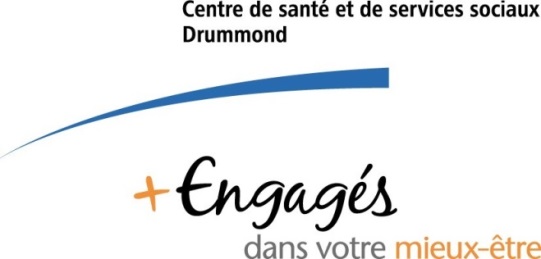 Mon grain de sel…
Démarche structurée: DMAIC où l’on retarde volontairement le passage à l’action
Cartographie: perspective de l’ensemble du processus
Parallèle entre les irritants et la structure du processus (dépersonnaliser les conflits)
Cibler précisément ce que l’on s’attend de la démarche
Analyse de la sur qualité
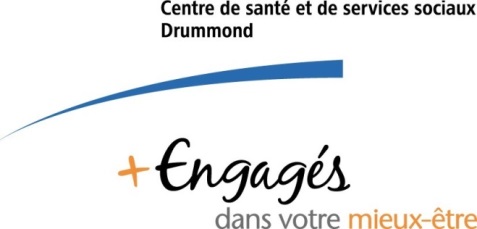 Mon influence…
Recherche des problématiques sources
Repérage des problématiques dans le processus
Introduction d’indicateurs opérationnels dans l’interprétation de l’état de leur processus
La possibilité d’expérimenter
Améliorer le filtre de ce qui entre dans le processus

La volonté de refaire un exercice du même genre…
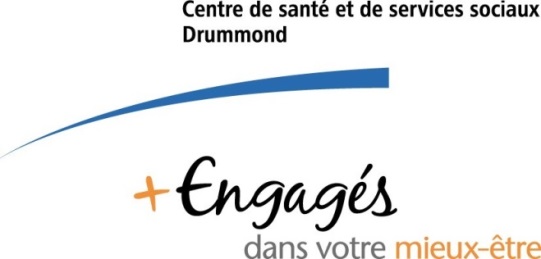 Équipe guichet d’accès
Objectifs: maximiser l’accès
Centraliser les demandes de 1e et 2e ligne dans nouveau guichet d’accès
Savoir qui sera « rattaché » au nouveau guichet
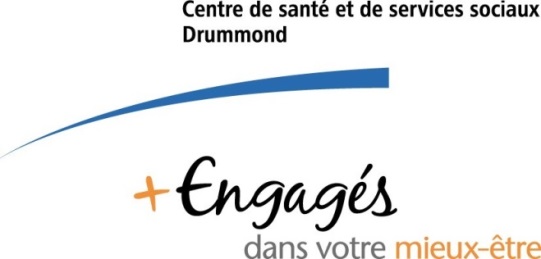 Mon influence…
Recul sur la création du plan d’action
Perspective qui déborde du guichet en soi
Précision sur ce que veut dire maximiser l’accès
Longueur des listes d’attente
Délais d’accès
 la qualité des références
Cartographie du processus analysé
Approche systémique
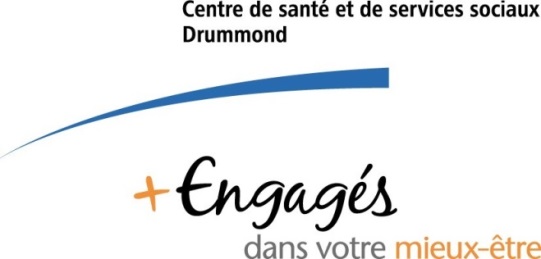 A.C. et performance
Amélioration continue s’applique facilement dès qu’il y a des étapes administratives. (dossier, demande de service, etc.)
La performance décrit le bon travail et la manière de l’évaluer (démontrer par la mesure)
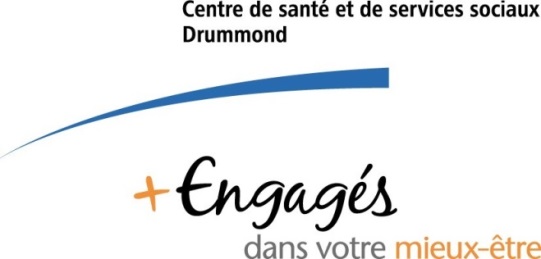 [Speaker Notes: Conclusion.]
Conclusion
Toutes les routes mènent à Rome
Encore plus vrai puisque la Terre est ronde
Par contre, il y a des routes plus rapides que d’autres….avec ce que ça implique!